Предметно-пространственная среда технической направленностиСП«Детский сад«Солнышко»
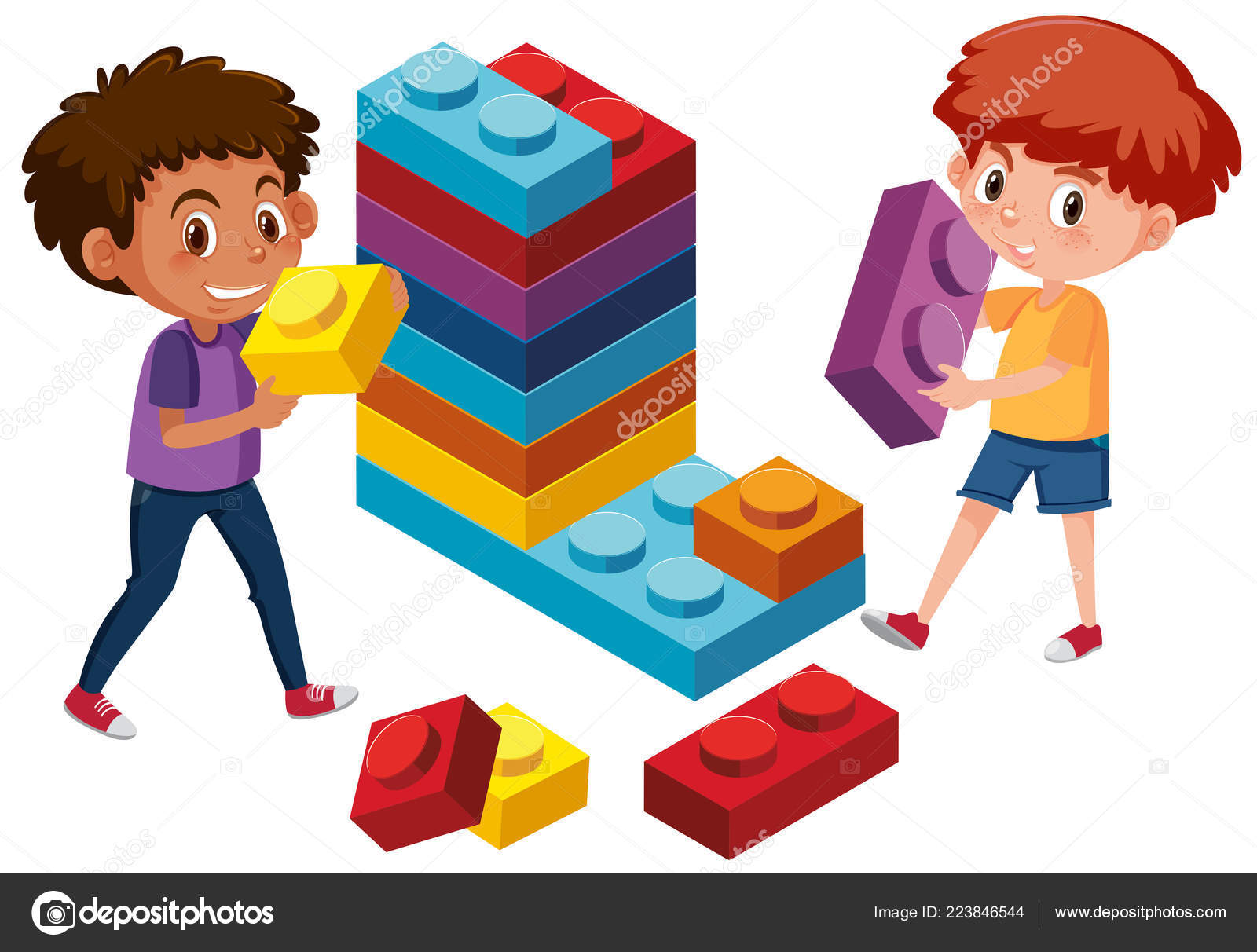 Конструкторский центр«Сами с усами»(подготовительная группа)
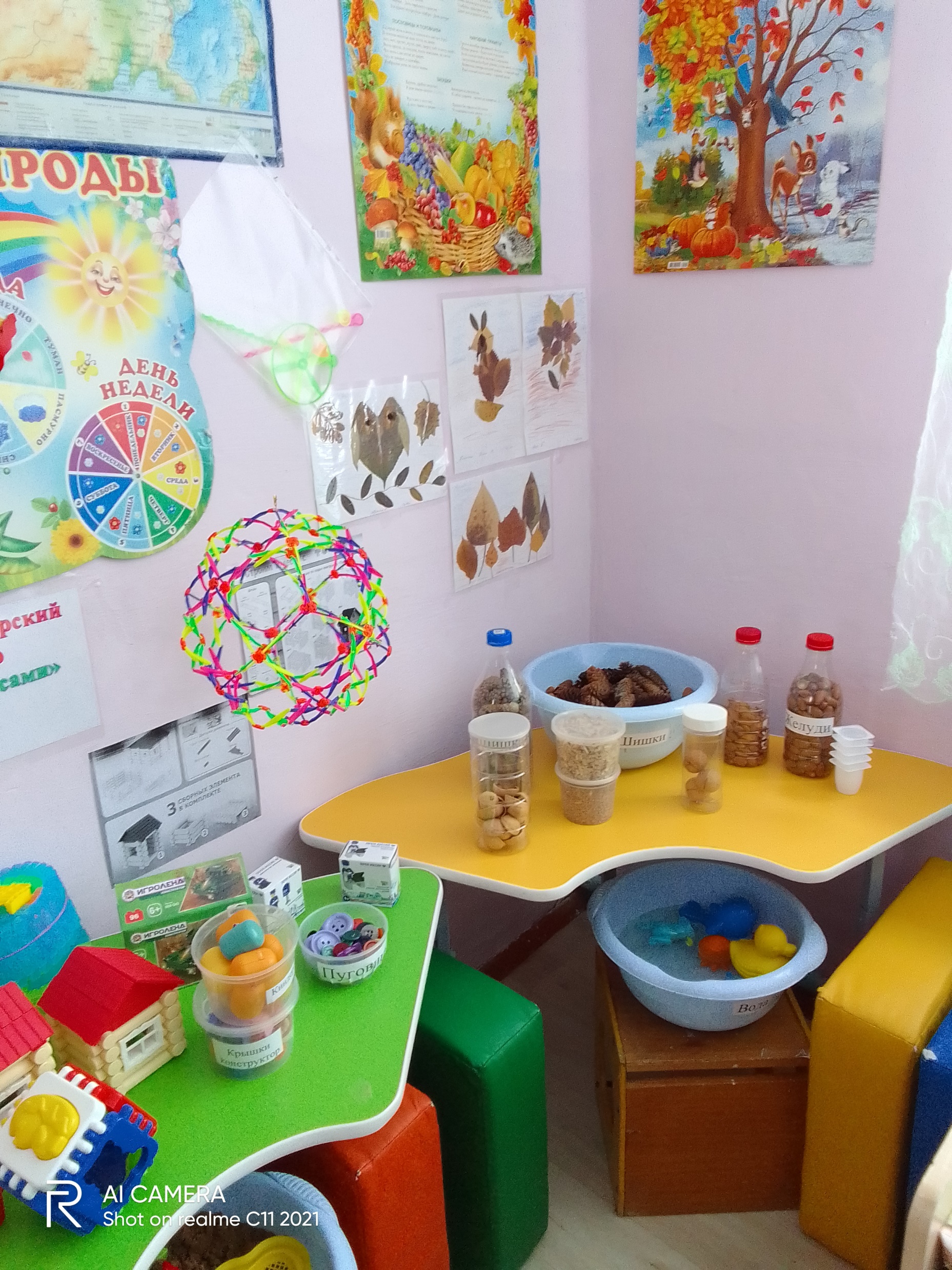 Конструкторский центр«Я сам»(логопедическая группа)
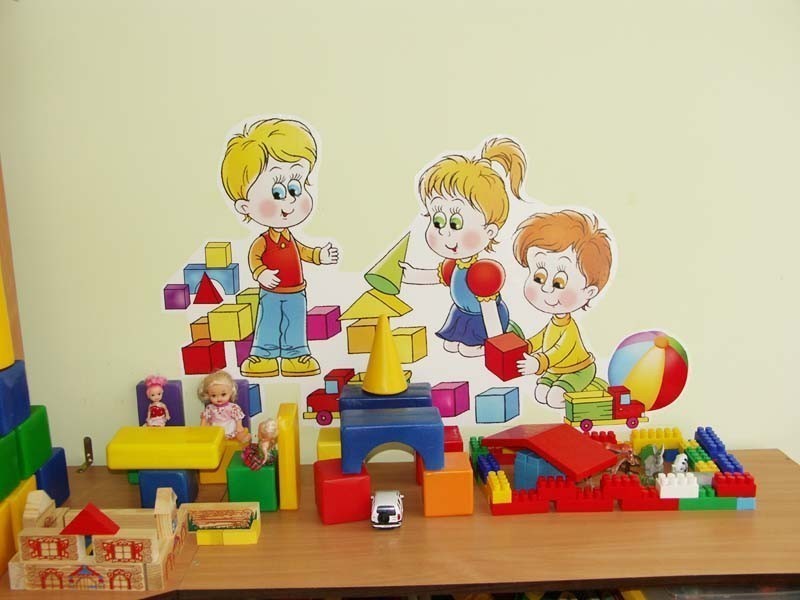 Познавательная экскурсия в «ТОЧКУ РОСТА»
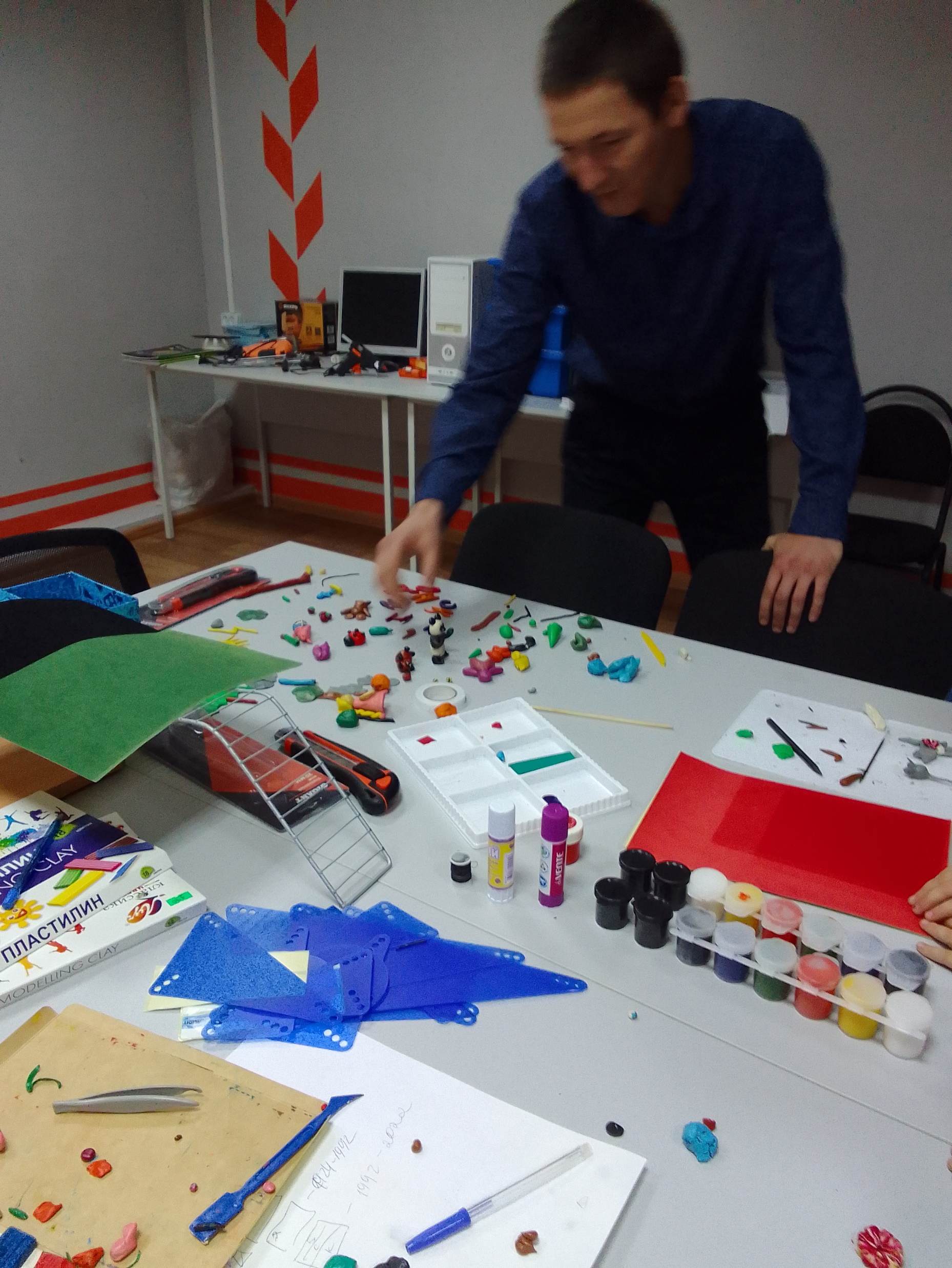 Юный сборщик макетов